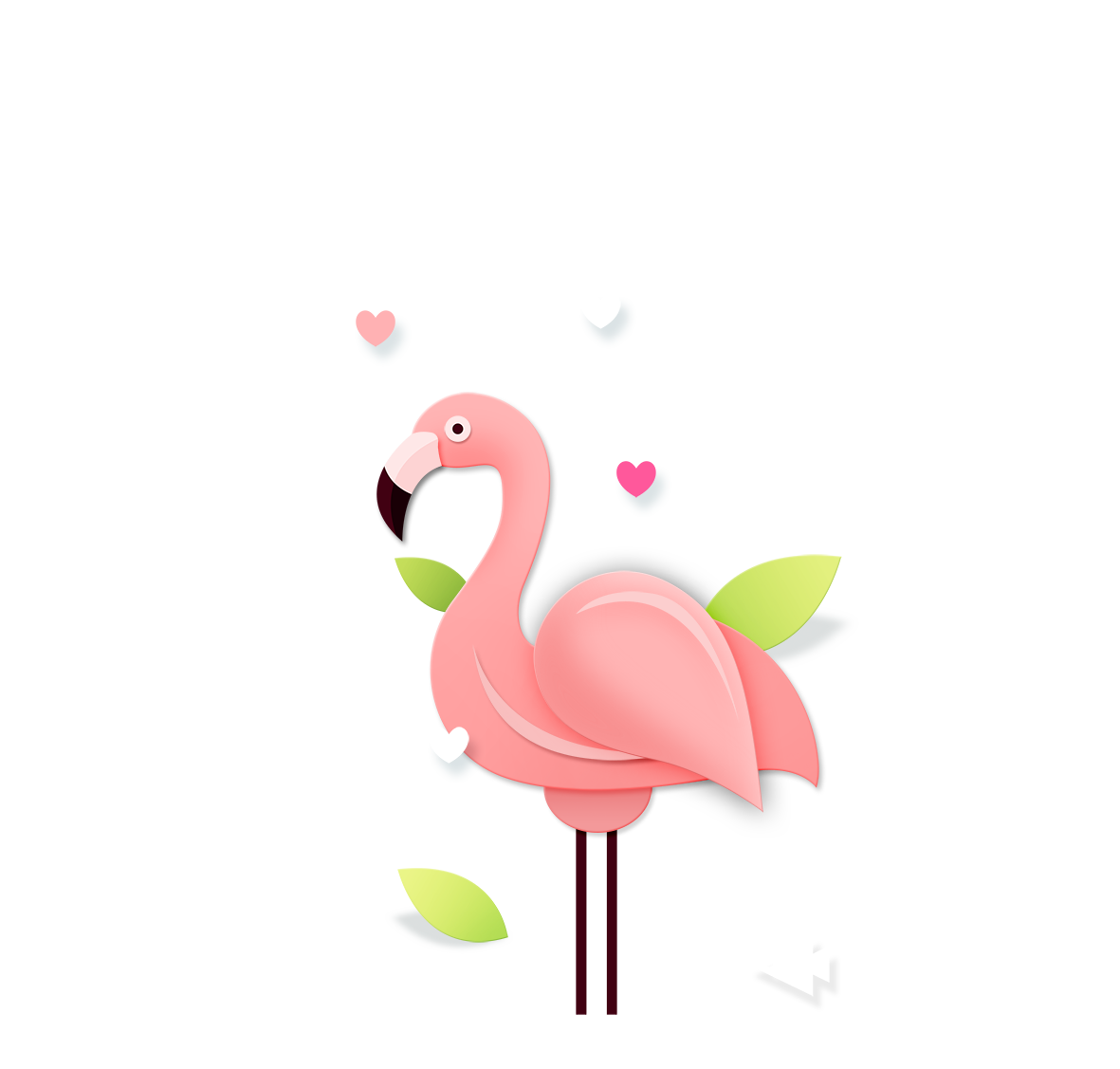 Free PPT templates
Insert the Subtitle of Your Presentation
Report ：freeppt7.com
XX.XX.20XX
CONTENTS
Click here to add content, content to match the title.
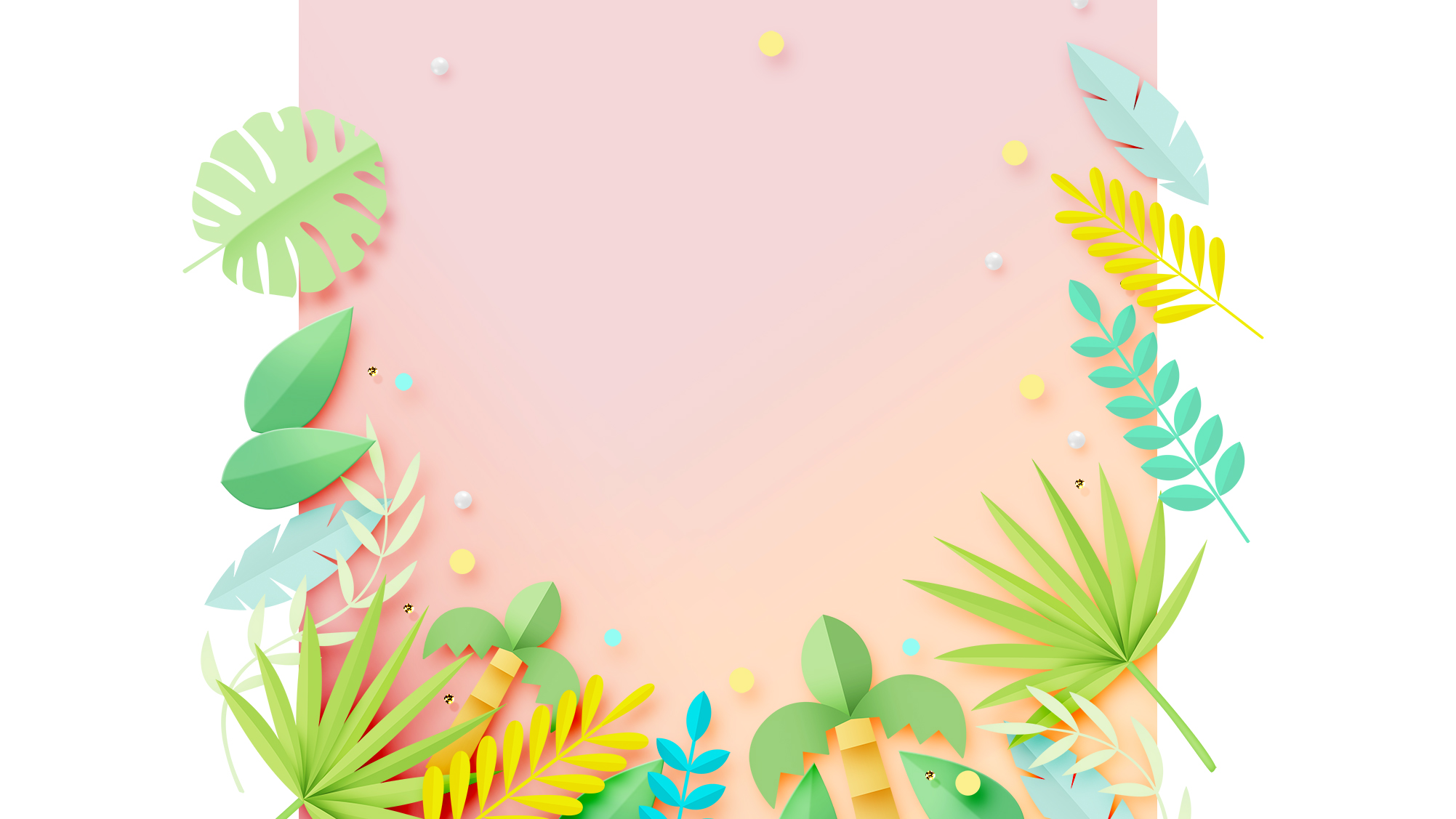 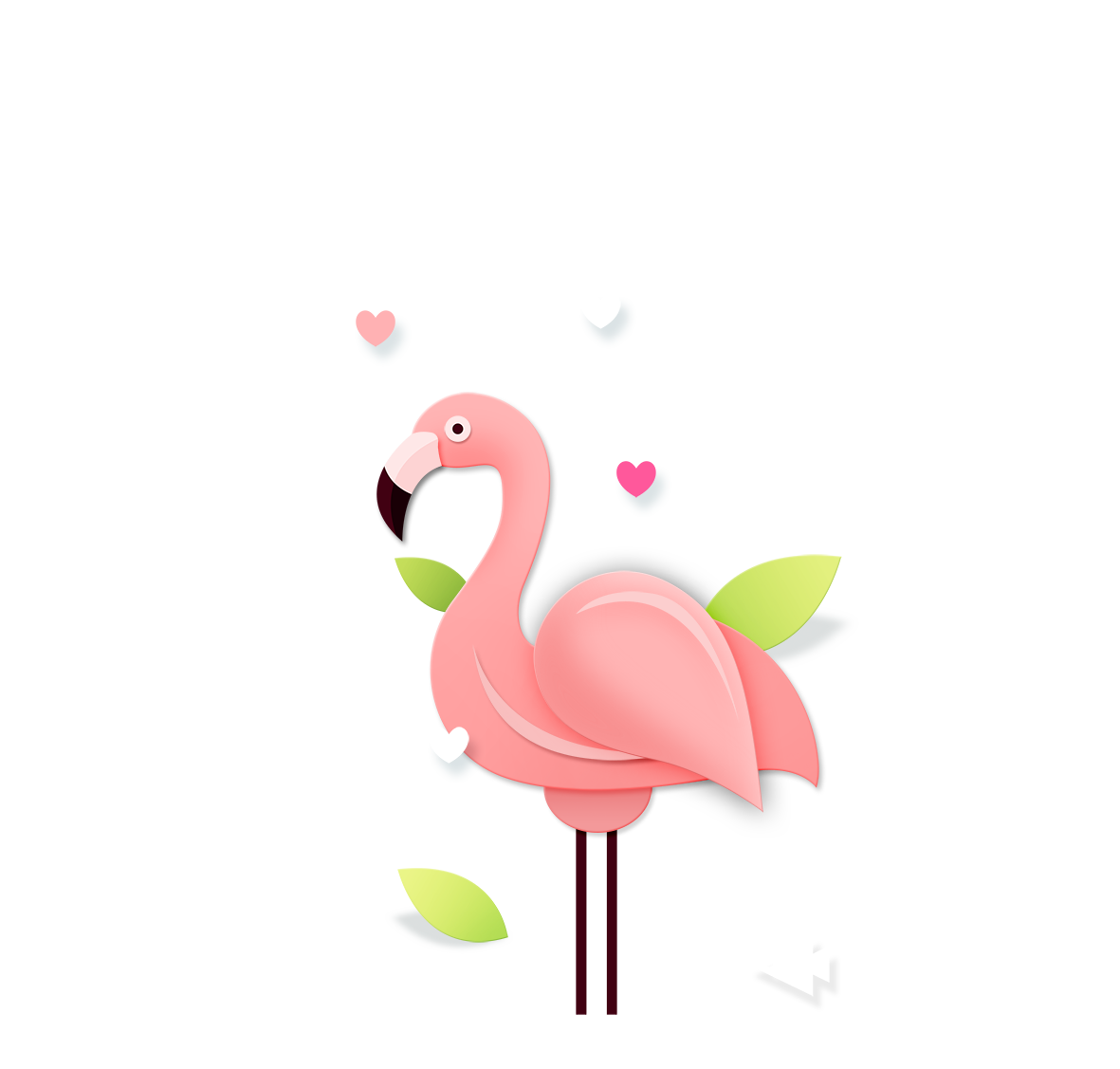 1
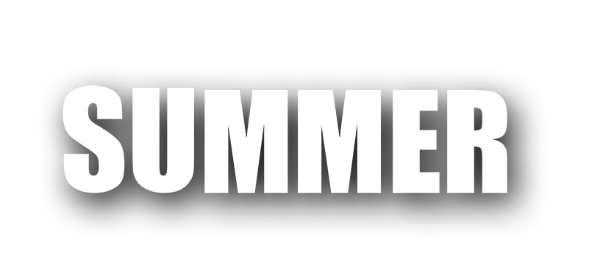 Add title text
Click here to add content, content to match the title.
Creative Strategy
Marketing Strategy
Projectt Management
Web Development
Click here to add content, content to match the title.
Click here to add content, content to match the title.
Click here to add content, content to match the title.
Click here to add content, content to match the title.
Add title text
Branding
Creative
Click here to add content, content to match the title.
Click here to add content, content to match the title.
Our FeaturedService List
Product Design
Web Design
Click here to add content, content to match the title.
Click here to add content, content to match the title.
VIDEOGRAPHY
SERVICE
WEB CLOUD
Add title text
PHOTOGRAPHY
Click here to add content, content to match the title.
Add title text
Click here to add content, content to match the title.
Add title text
Click here to add content, content to match the title.
120K
300K
App Downloads
Great Feedback
Click here to add content, content to match the title.
Click here to add content, content to match the title. Click here to add content, content to match the title.
90%
70%
UX Analytic
UI Design
Add title text
Rathen than performance  e-service.
Rathen than performance  e-service.
2
Graphic Design
Marketing Strategy
Click here to add content, content to match the title.
Click here to add content, content to match the title.
Project Management
Web Development
Click here to add content, content to match the title.
Click here to add content, content to match the title.
Customer
Customer
Click here to add content, content to match the title.
Click here to add content, content to match the title.
Service
Service
Click here to add content, content to match the title.
Click here to add content, content to match the title.
Option
Option
Click here to add content, content to match the title.
Click here to add content, content to match the title.
PPT模板 http://www.1ppt.com/moban/
Add title text
Click here to add content, content to match the title.
PREMIUM
PRO
BASIC
ULTIMATE
$60
$20
$40
$100
Click here to add content, content to match the title.
Click here to add content, content to match the title.
Click here to add content, content to match the title.
Click here to add content, content to match the title.
Add title text
STRENGTHS
WEAKNESSES
Click here to add content, content to match the title.
Click here to add content, content to match the title.
Click here to add content, content to match the title.
THREATS
OPPORTUNITIES
Click here to add content, content to match the title.
Click here to add content, content to match the title.
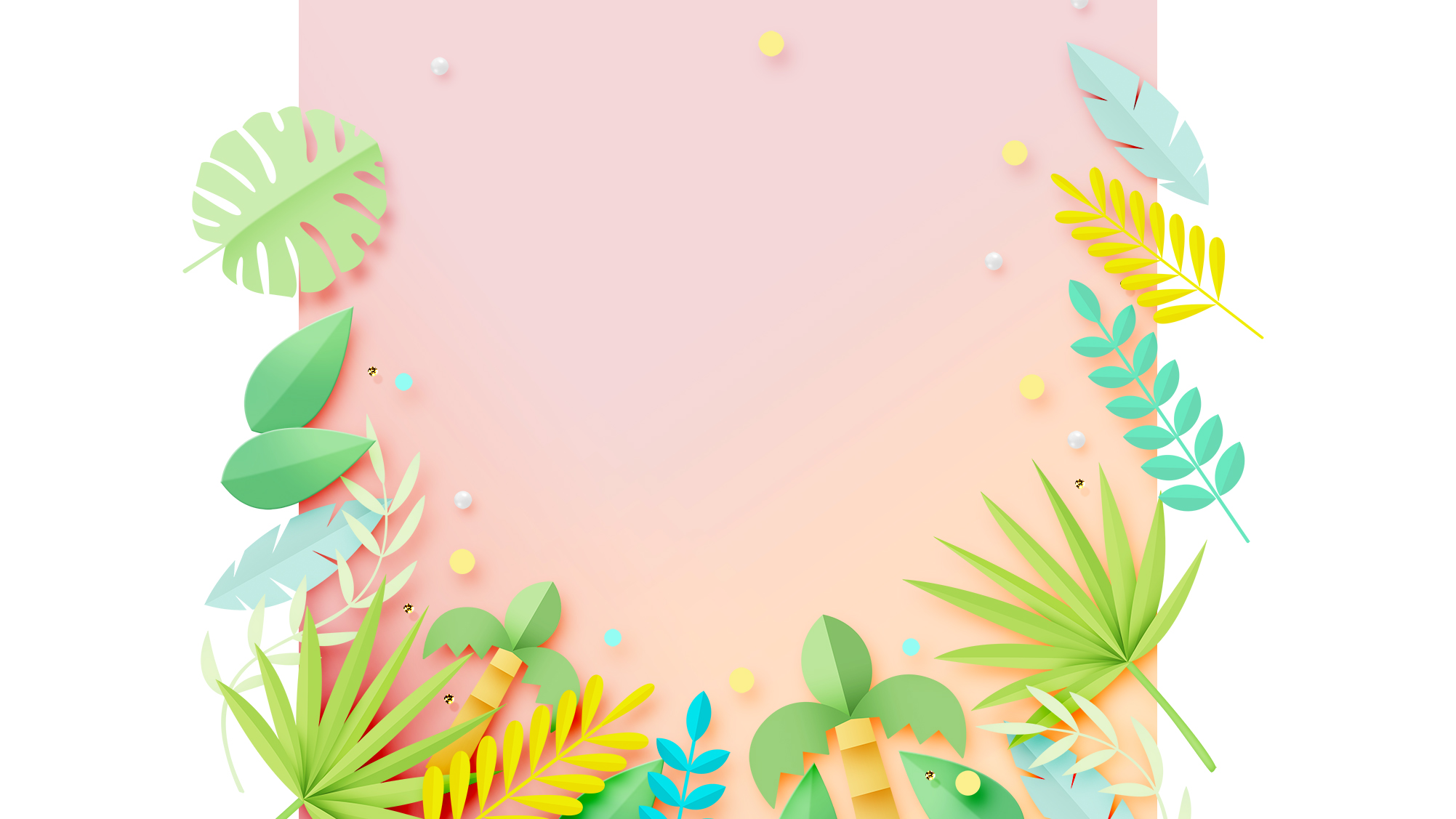 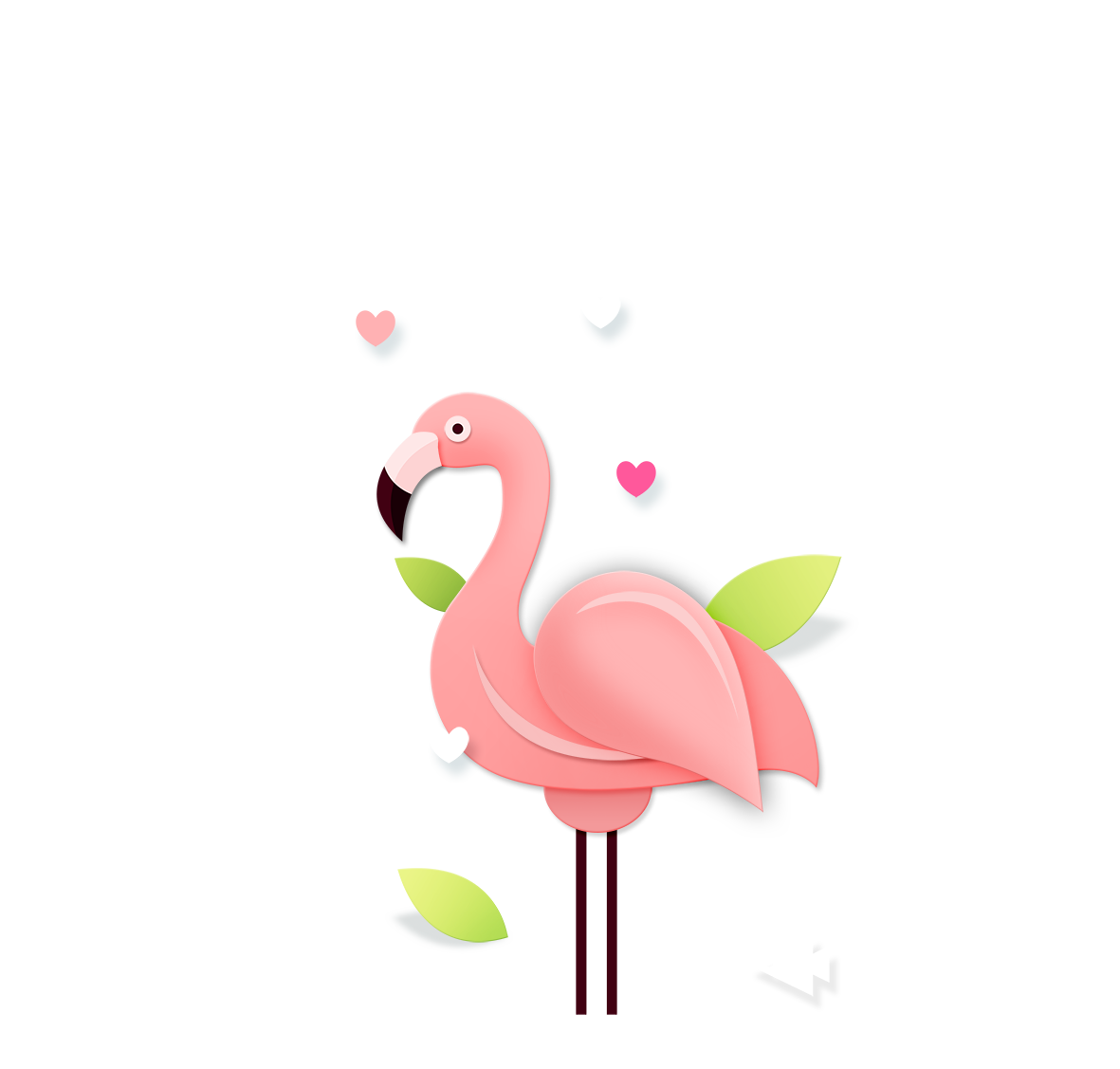 3
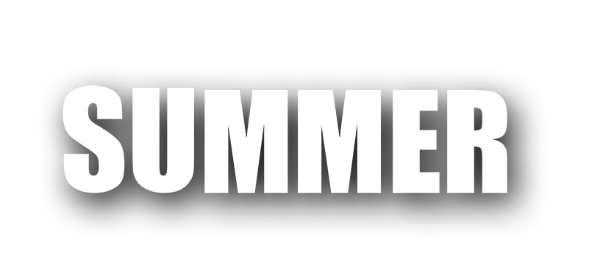 Add title text
Click here to add content, content to match the title.
Creative Solution
Marketing Strategy
Web Development
Project Management
Click here to add content, content to match the title.
Click here to add content, content to match the title.
Click here to add content, content to match the title.
Click here to add content, content to match the title.
Project Management
Add title text
Click here to add content, content to match the title.
Click here to add content, content to match the title.
Business Development
Click here to add content, content to match the title.
Creative Strategy
Click here to add content, content to match the title.
Add title text
Creative Solution
Marketing Strategy
Click here to add content, content to match the title.
Click here to add content, content to match the title.
Click here to add content, content to match the title.
Project Management
Web Development
Click here to add content, content to match the title.
Click here to add content, content to match the title.
Add title text
Creative Strategy
Click here to add content, content to match the title.
Click here to add content, content to match the title.
Marketing Strategy
Service Process
90%
Click here to add content, content to match the title.
Consultation Process
80%
Project Management
Click here to add content, content to match the title.
4
Company Timeline With Our History Images
Click here to add content, content to match the title.
Company Timeline With Our History Images
Click here to add content, content to match the title.
Launch
Hit’s 300
Client’s
Company Timeline With Our History Images
Click here to add content, content to match the title.
StarUp Keys
Add title text
Click here to add content, content to match the title.
Click here to add content, content to match the title.
WEB CLOUD
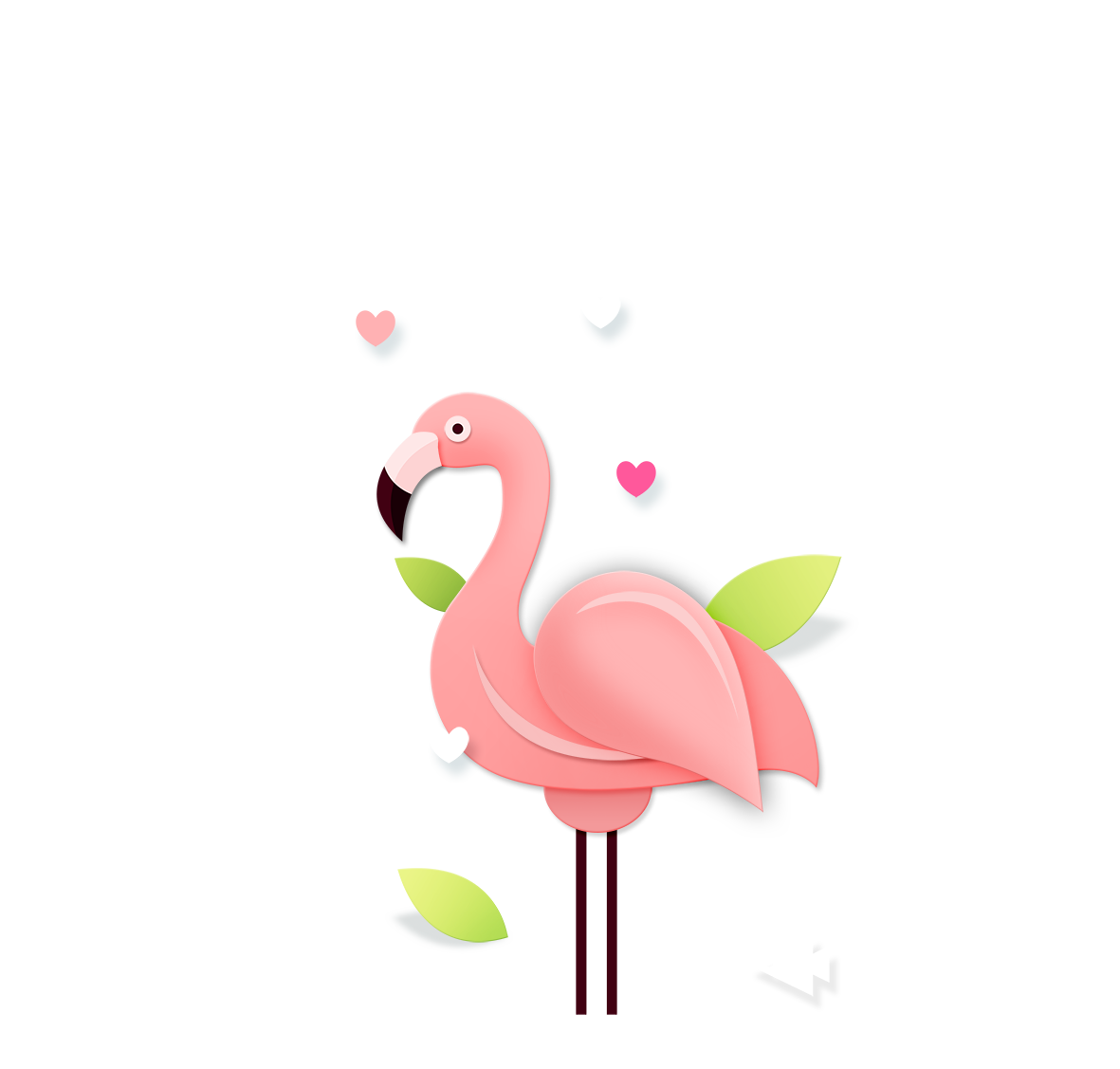 Thank you
Report ：freeppt7.com
XX.XX.20XX